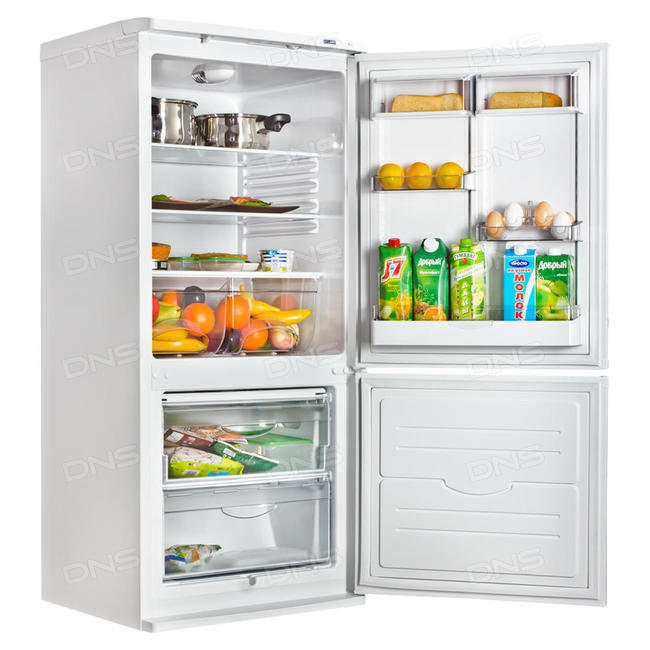 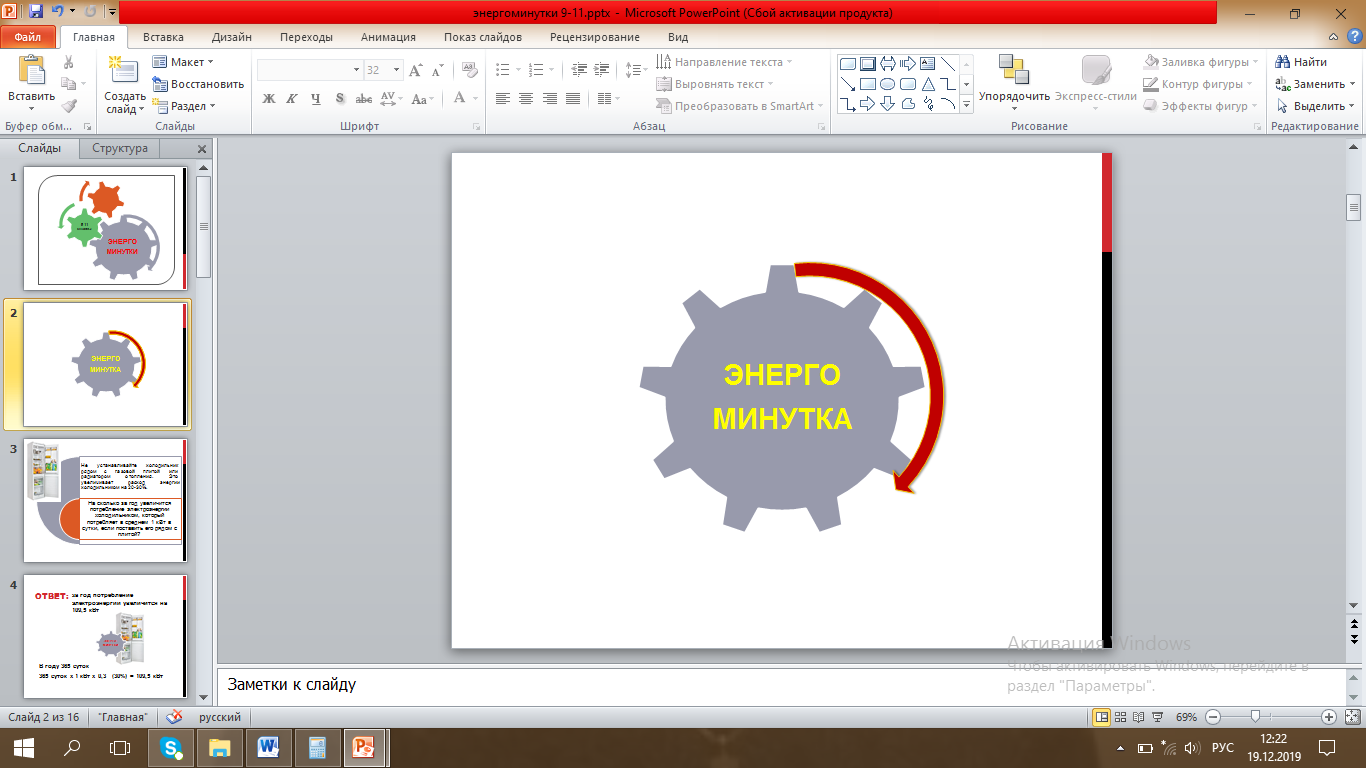 Ответ:
за год потребление электроэнергии увеличится на 109,5 кВт
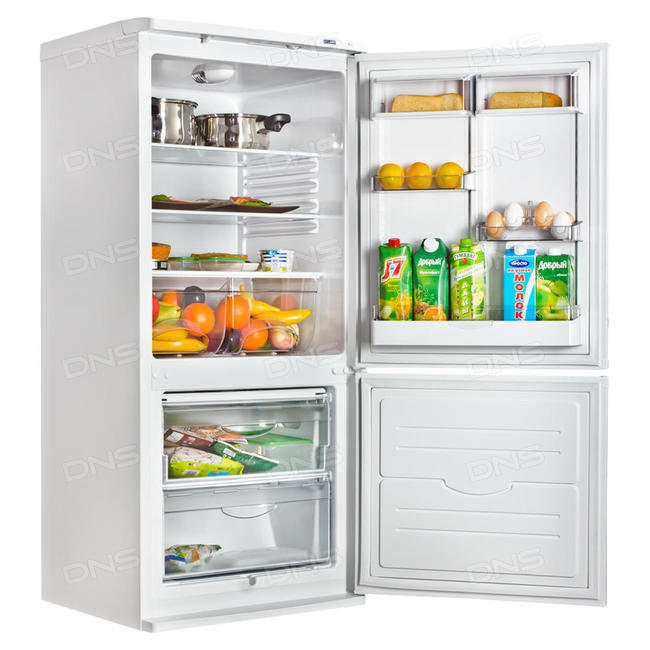 В году 365 суток 
365 суток х 1 кВт х 0,3   (30%) = 109,5 кВт
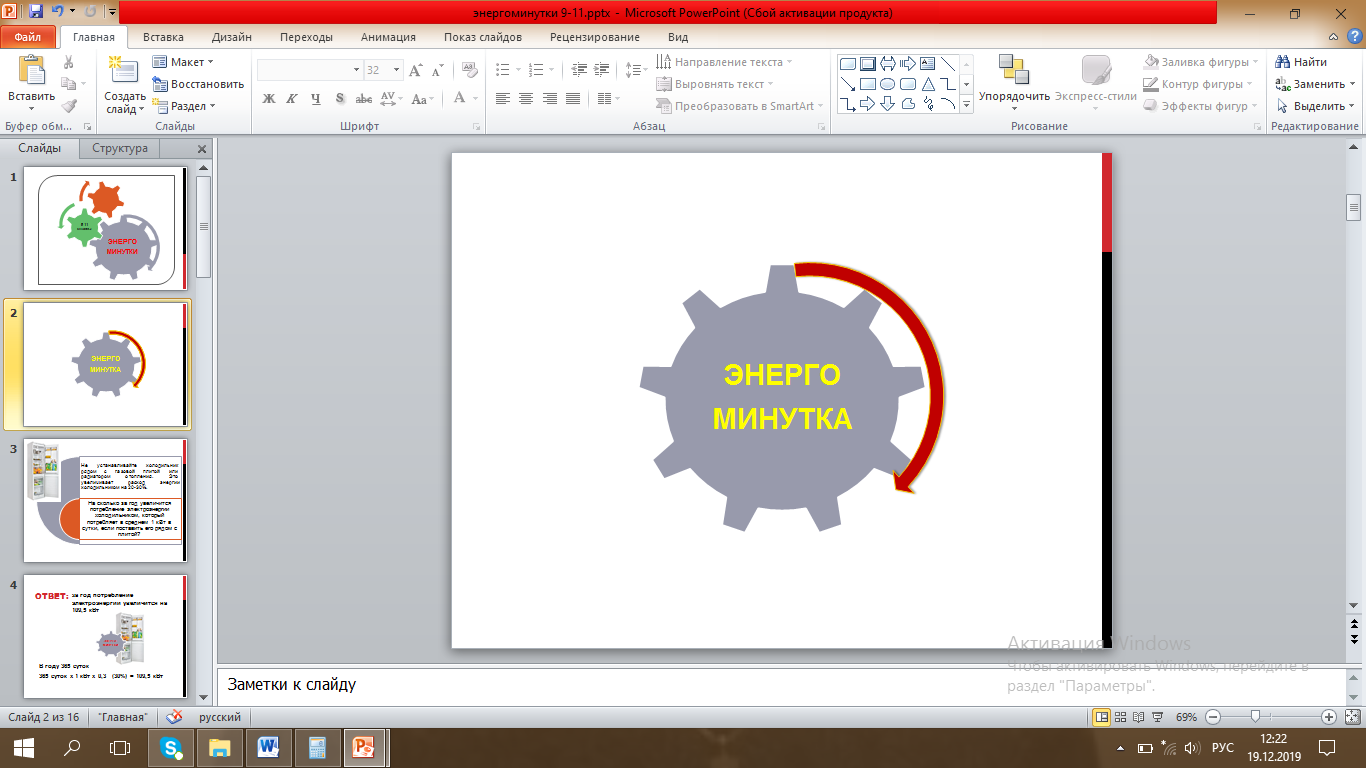 Ответ:
можно сэкономить 144 л воды
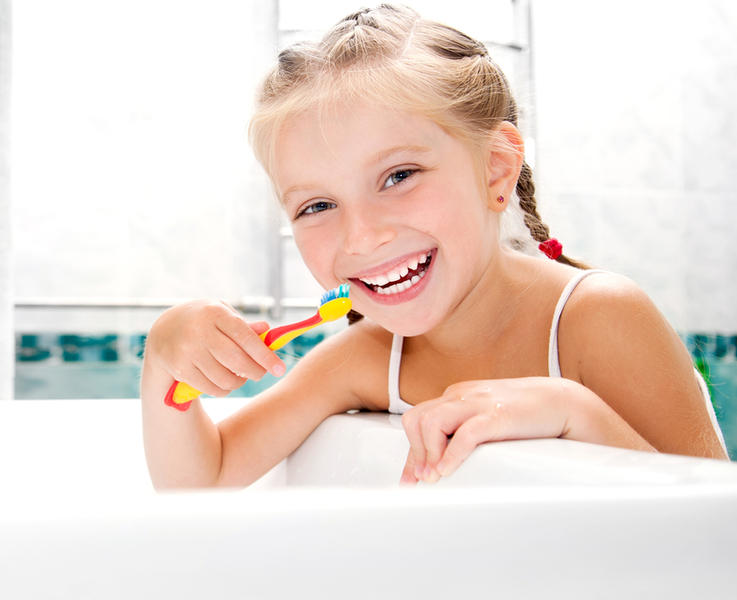 5 л -  0,2 л = 4,8 л экономится за одну чистку зубов
В месяце 30 дней
30 х 4,8 = 144 л
3 человека чистили зубы при закрытом кране, потратив 600 Г  воды.
Сколько воды потребуется 23 ученикам нашего класса на чистку зубов?
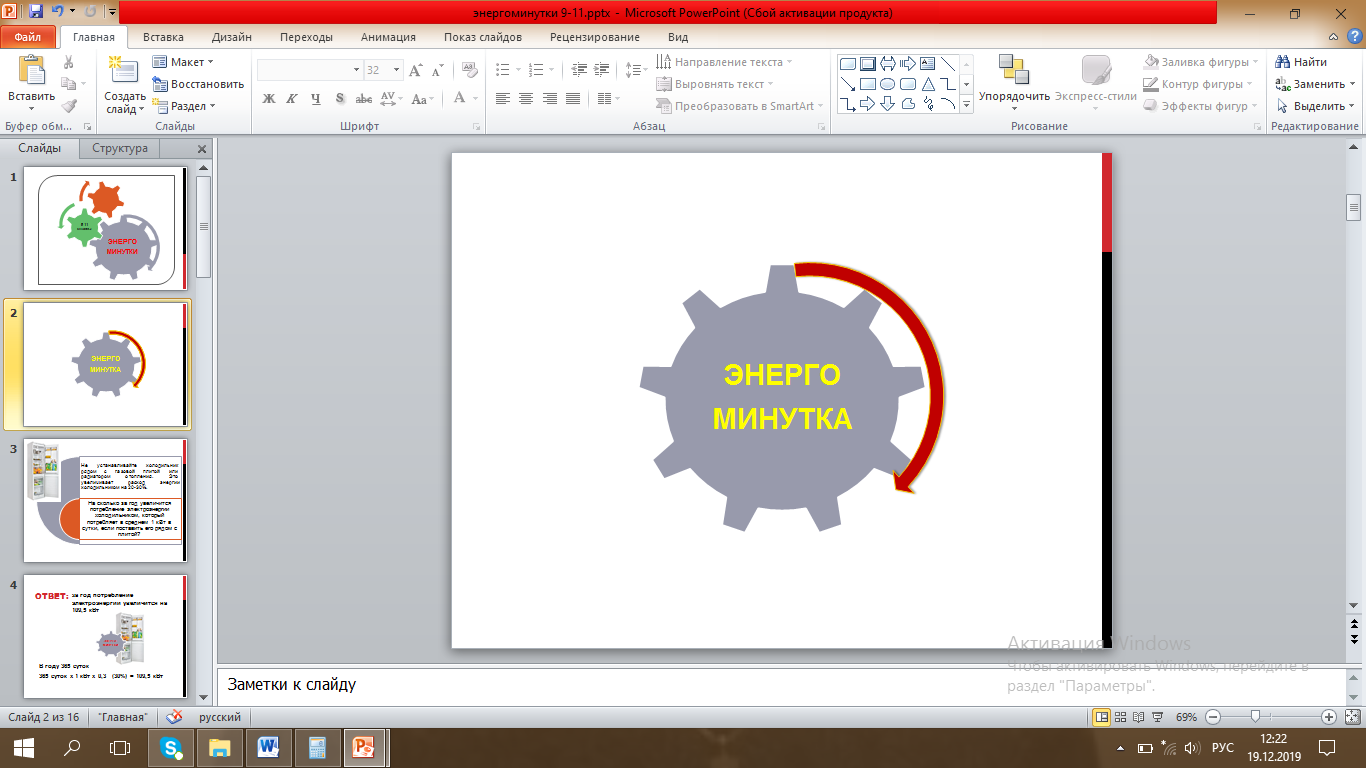 Ответ:
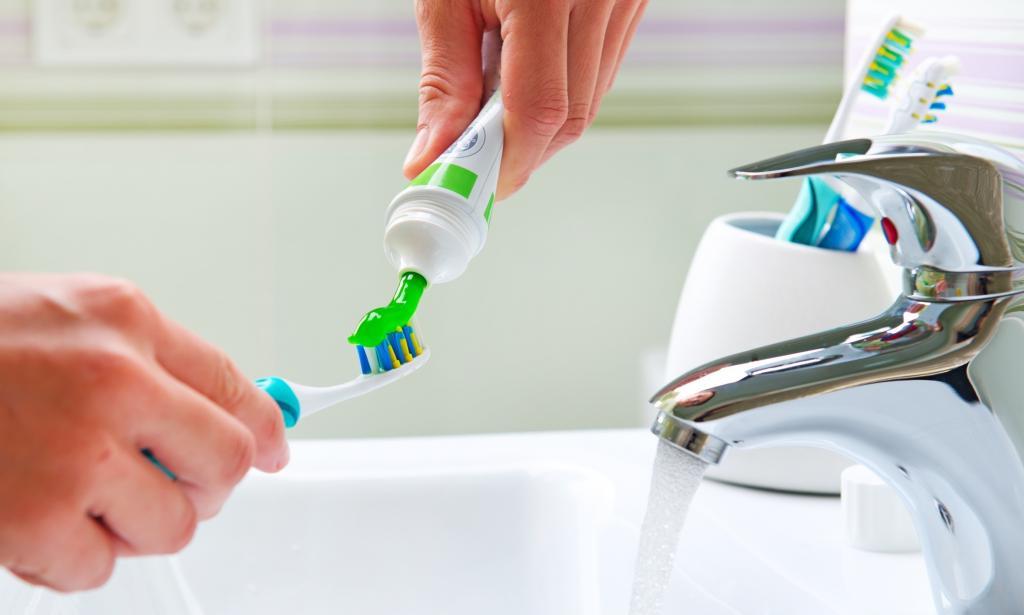 600:3 = 200 г воды на 1 человека
23 х 200 = 4600 г  или 4,6 литра воды
Если ученики будут чистить зубы с открытым краном, израсходуется 110 л воды
Вскипятить 1л воды можно различными способами: в чайнике на газу, в самоваре, электрочайнике, микроволновке и т.д. 
Петя и Вова решили проверить какой способ более экономичный.




	Петя  грел воду в чайнике на газу:
было затрачено 0,022 м³ газа по цене 0,42 руб/м³.

	 Вова грел воду в электрочайнике:
было затрачено 0,12кВт электроэнергии по цене 0,19 руб/кВт.
	Подсчитайте, какой способ более дешевый? 			Экономят ли деньги в вашей семье?
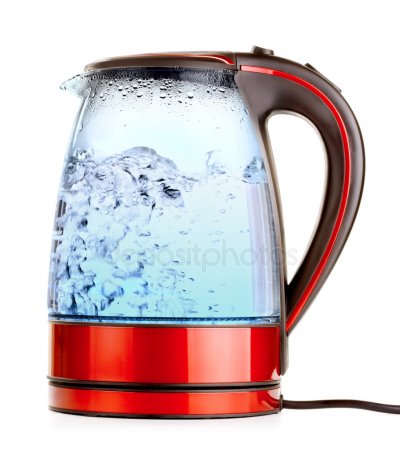 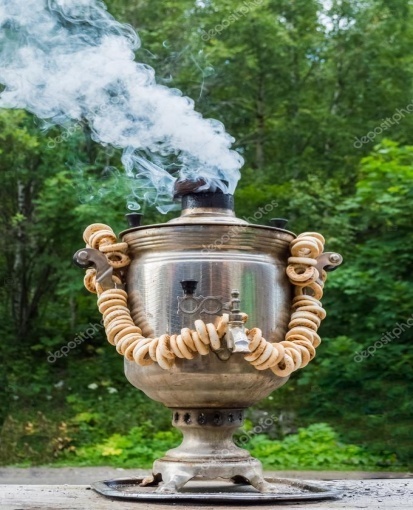 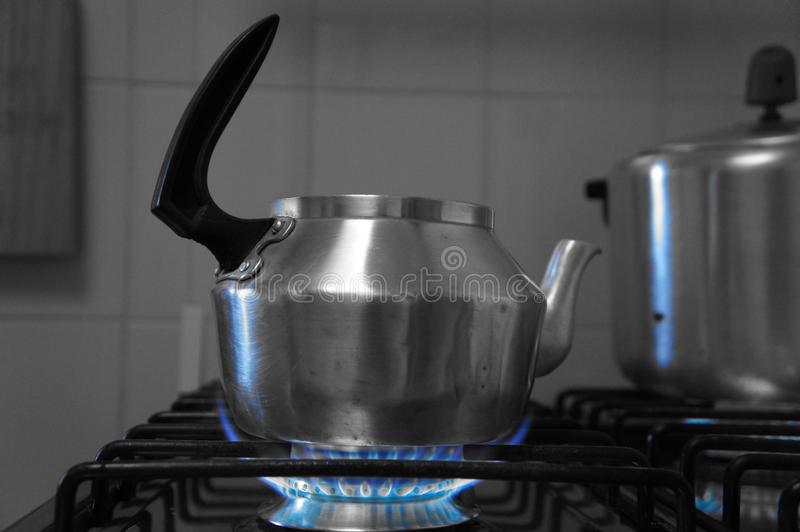 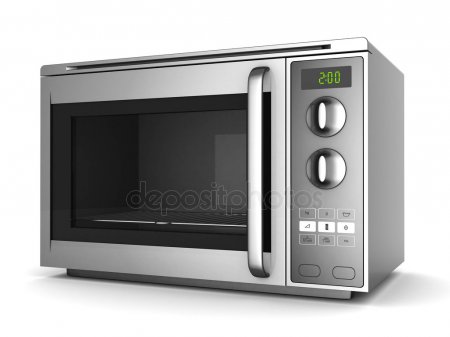 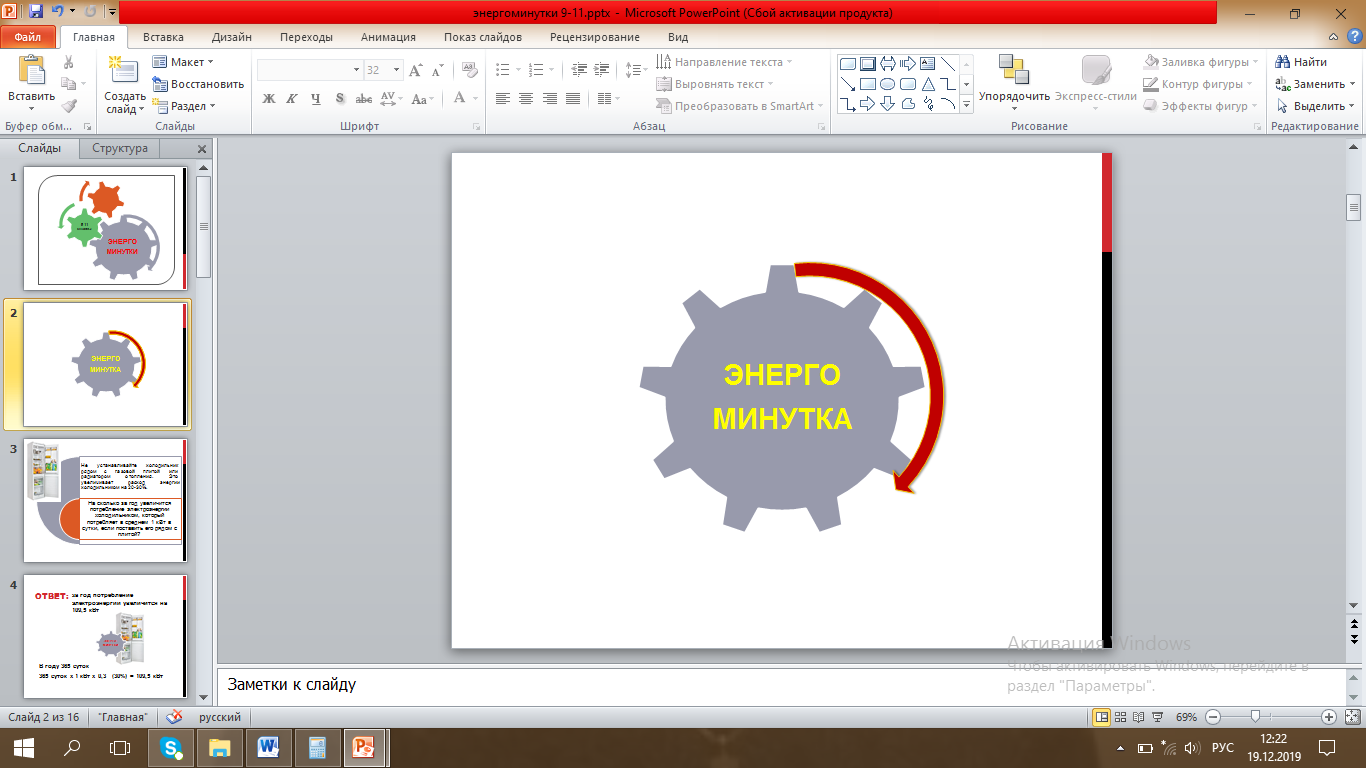 Ответ:
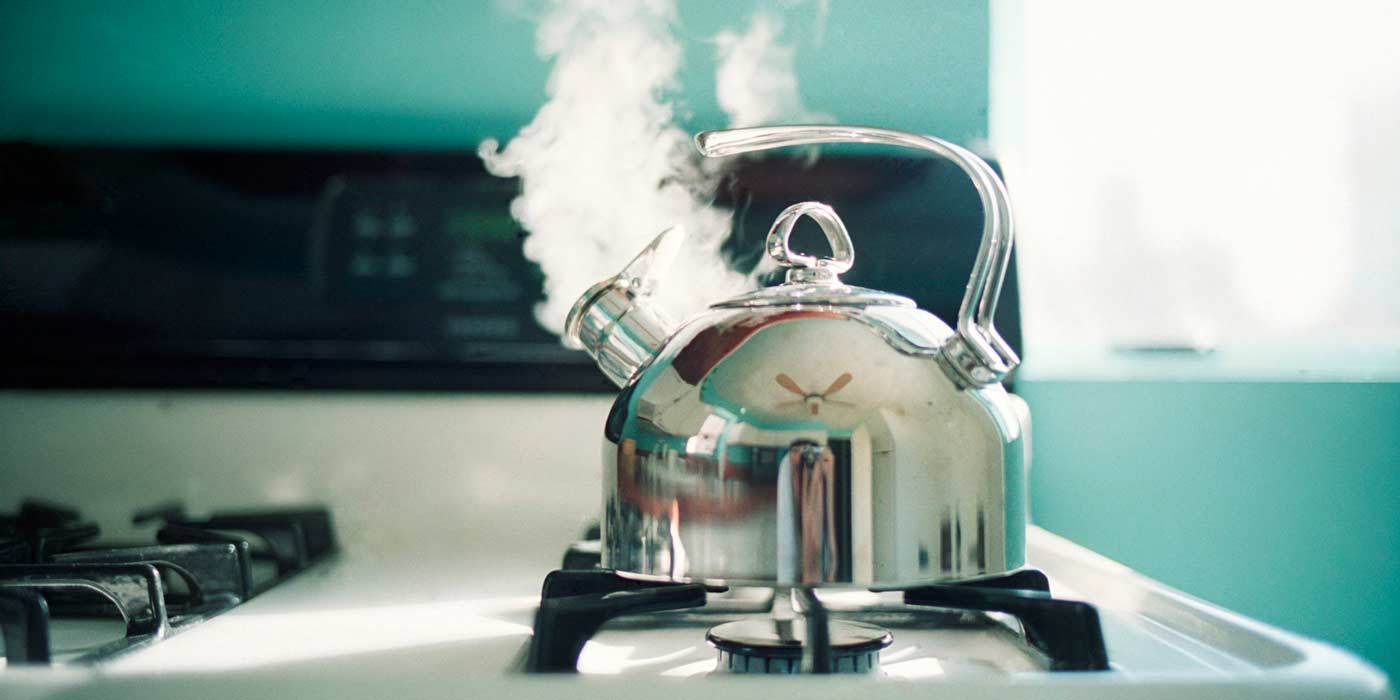 Исходя из результатов мы делаем вывод, что более экономичным способом является нагревание воды в чайнике на газу (в 2, 5 раза)
на газу:                        0,022 м³ * 0,42 руб/м³    =      0,0092 руб.

в электрочайнике:     0,12 кВт * 0,19 руб/кВт =    0,0228 руб.
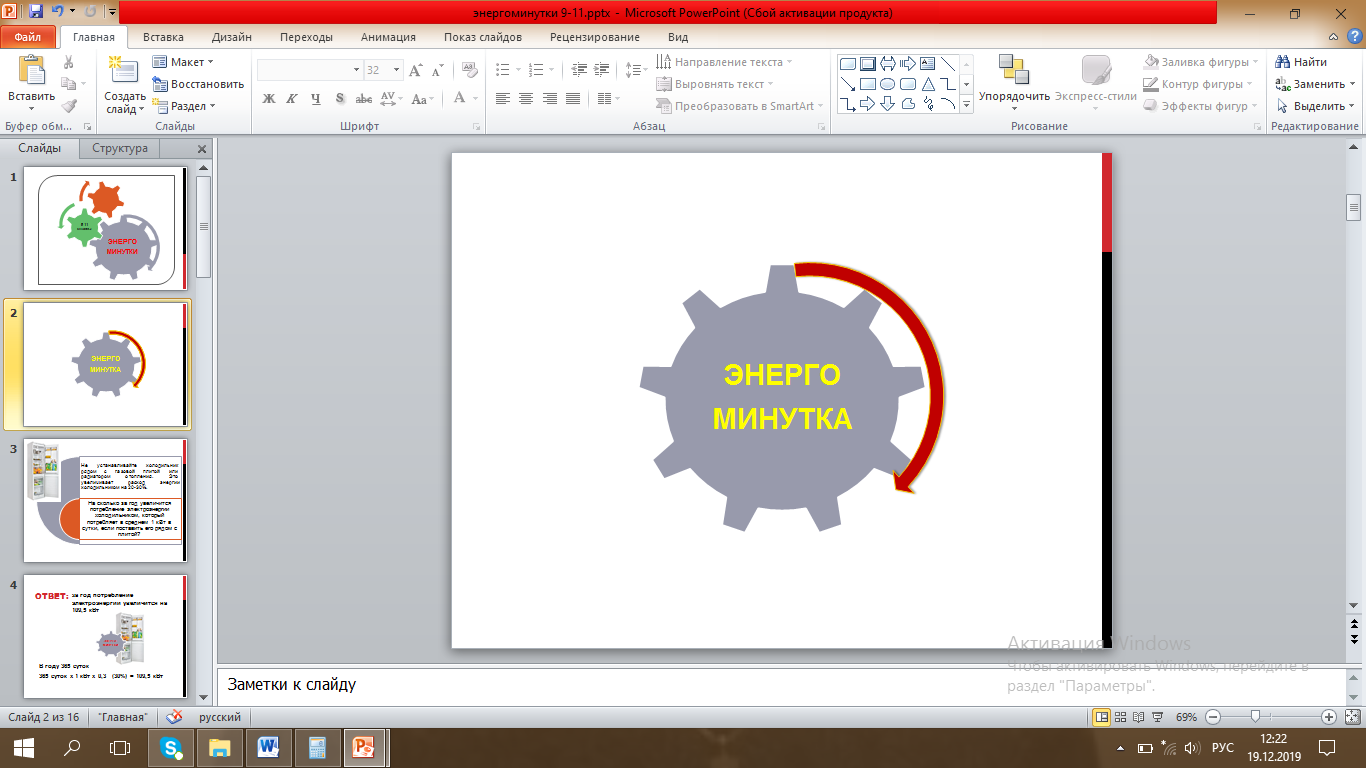 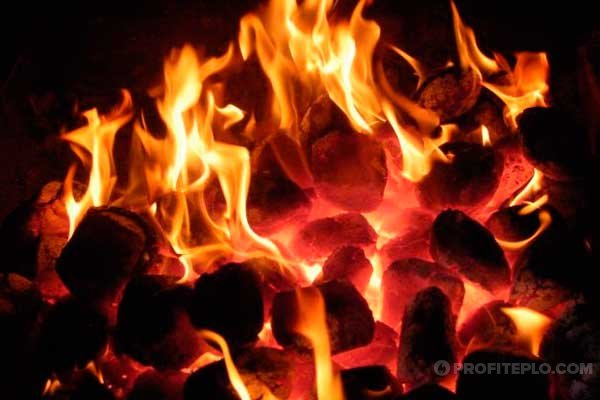 Ответ:
C + O2 = CO2
1 моль
1 моль
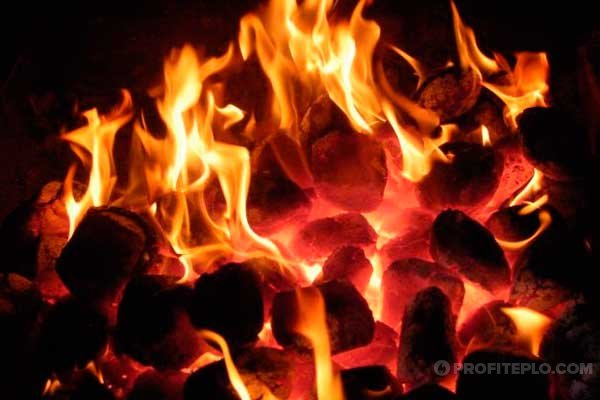 300 000г : 12г/моль = 25 000моль
25 000 моль х 22,4 л/моль = 560 000л (560 м куб.)
Житель Исландии  тратит ежегодно тратит 1200$ на дрова на зиму. Ему предложили поставить на своем участке геотермальную установку и отапливаться за счёт её. Но её цена оказалась значительной –7000$. 

Через сколько лет установка окупит свою  стоимость?
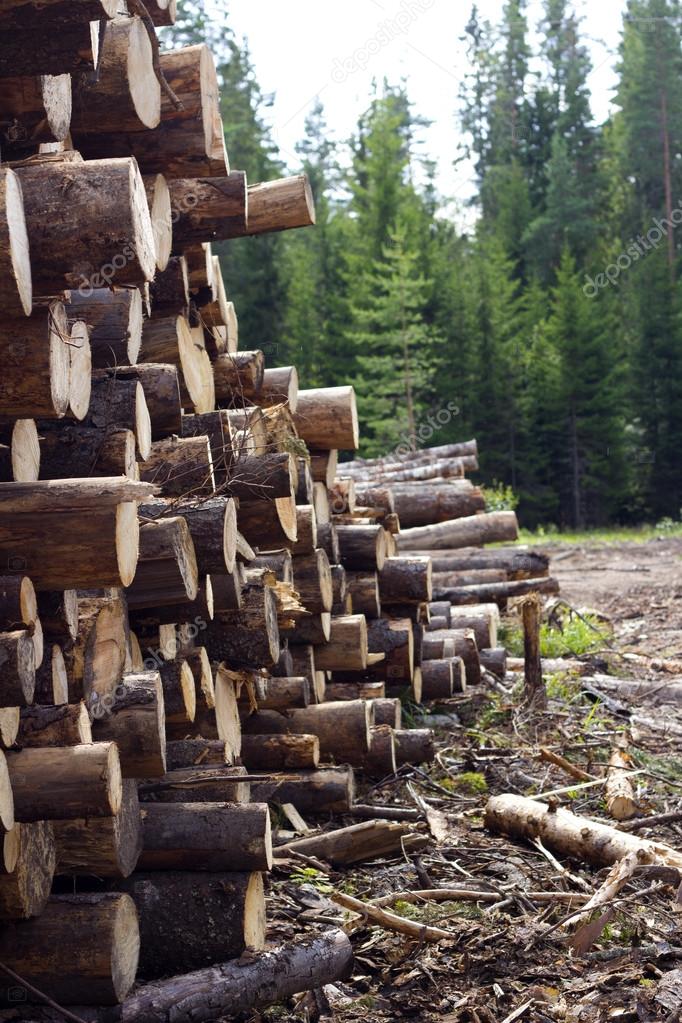 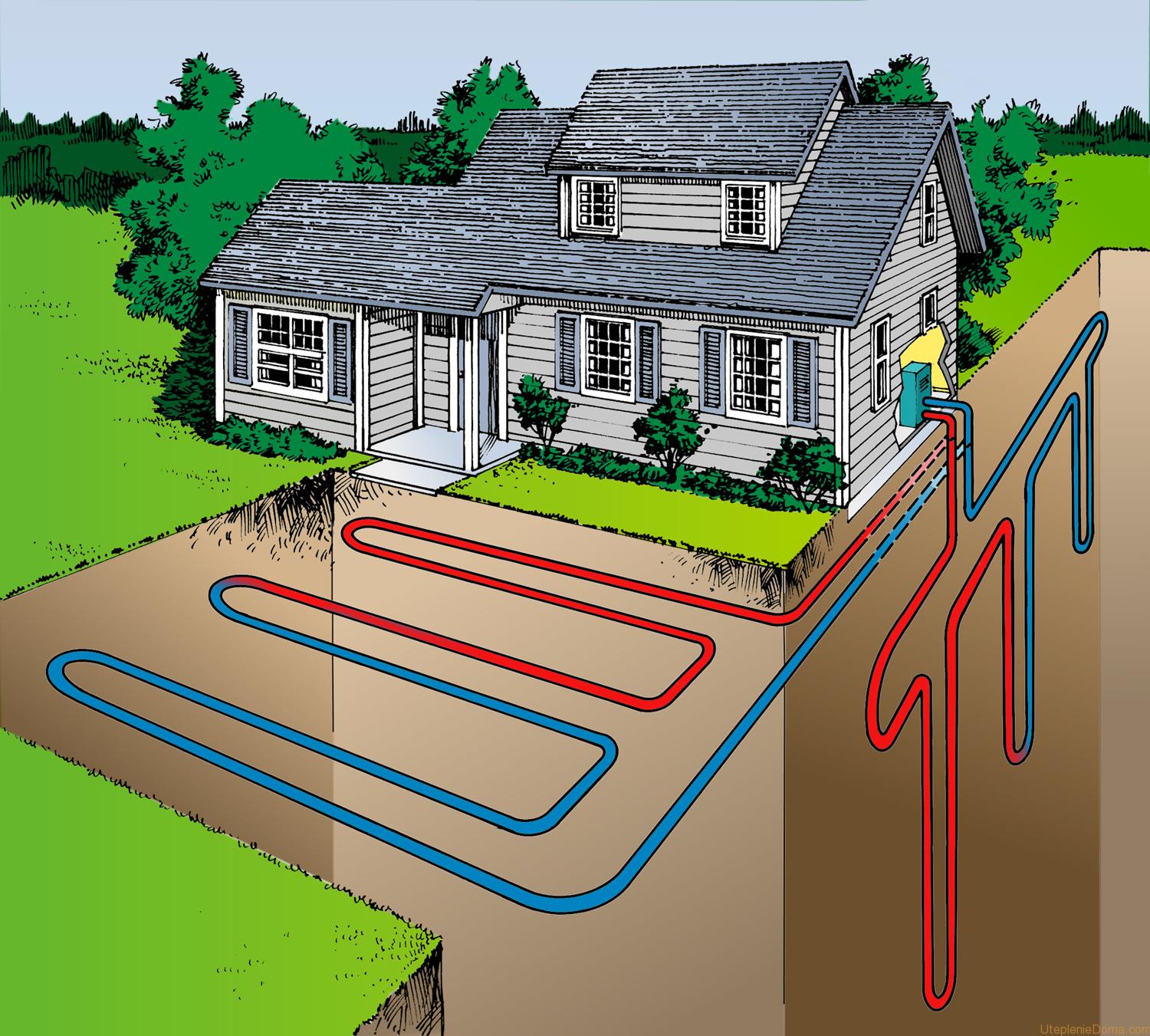 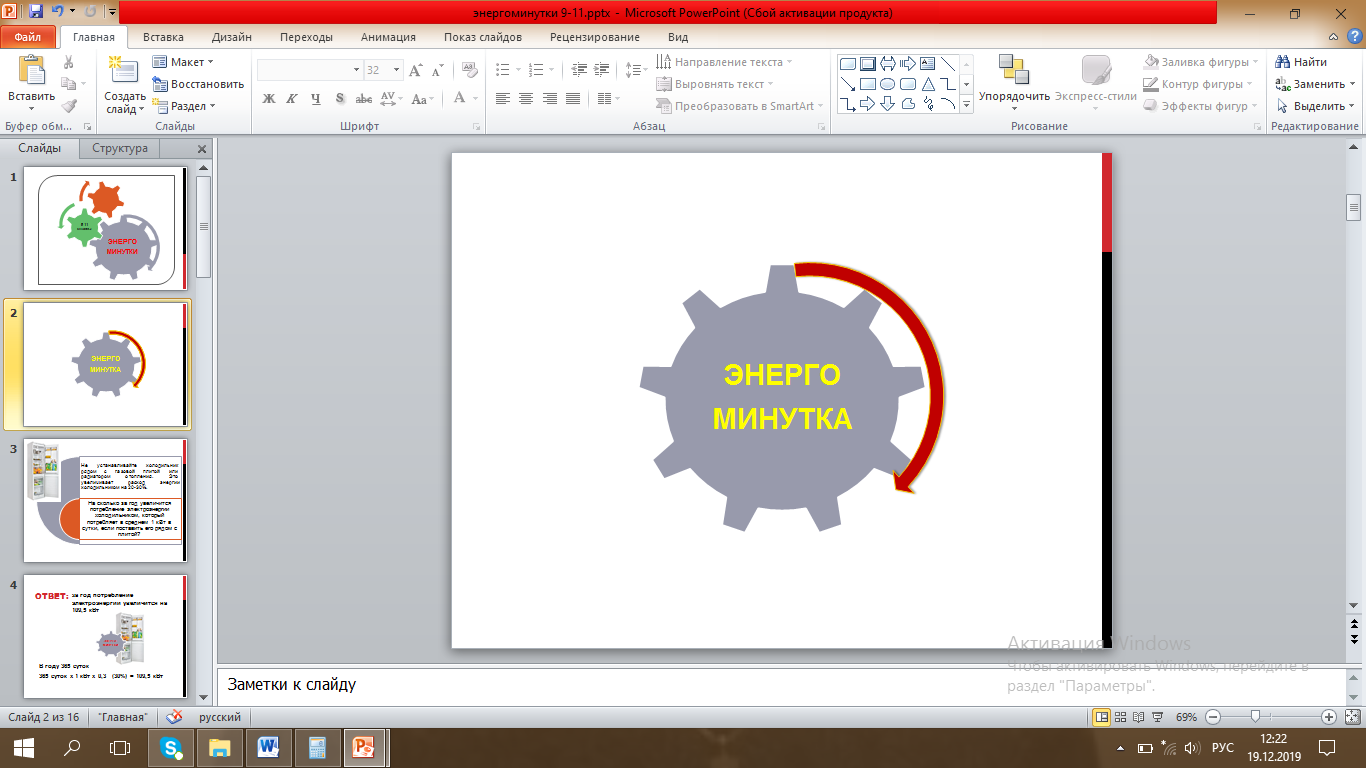 Ответ:
7000:1200 = 5,8 лет
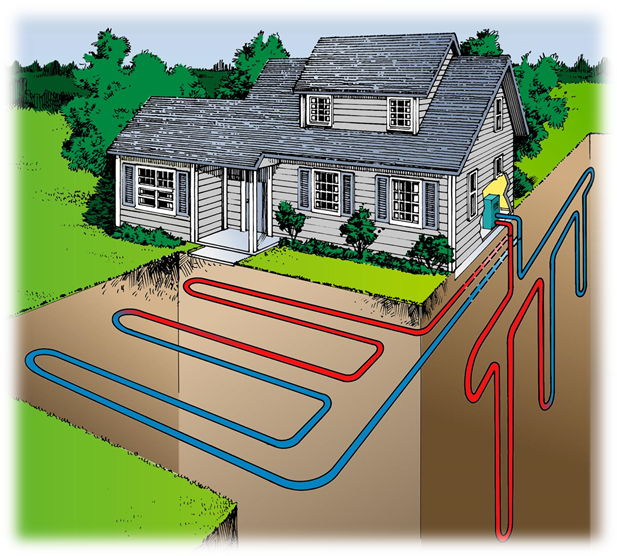 Затраты окупятся через 5,8 лет , а в дальнейшем средства будут экономится
Самая наибольшая теплота сгорания у водорода - 119,7МДж/кг, а наименьшая у дров—12,3 МДж/кг. 

Почему же жители сельской местности заготавливают на зиму дрова, а не водород?
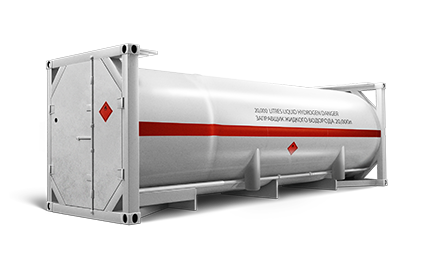 Н2
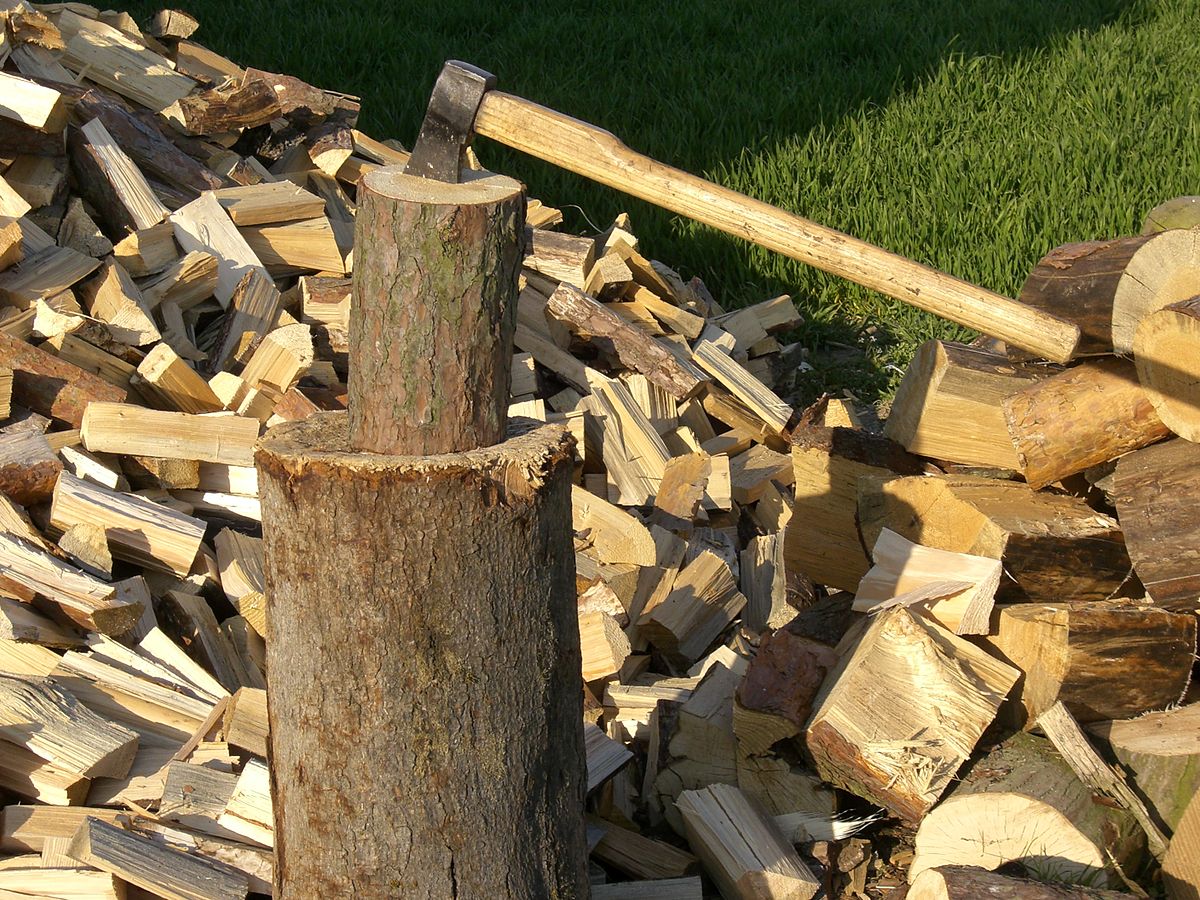 ?
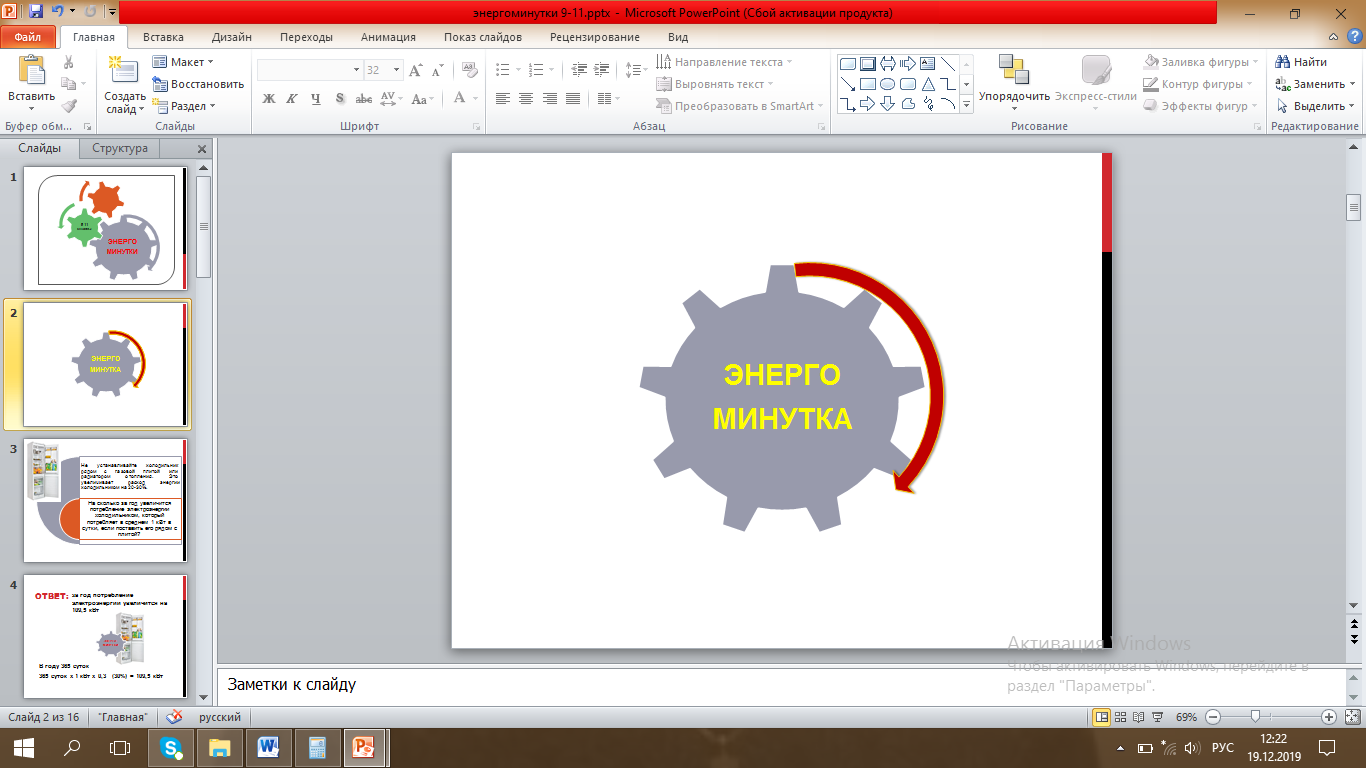 Ответ:
Жители деревень запасают на зиму  дрова, а не водород т.к. этот ресурс легче транспортируется и безопаснее хранится. Кроме того,  в свободном доступе для отопления дома  водорода пока что нет. 

Возможно – это топливо будущего.
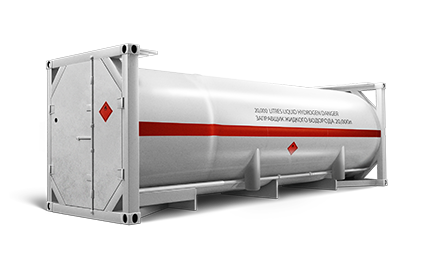 Н2
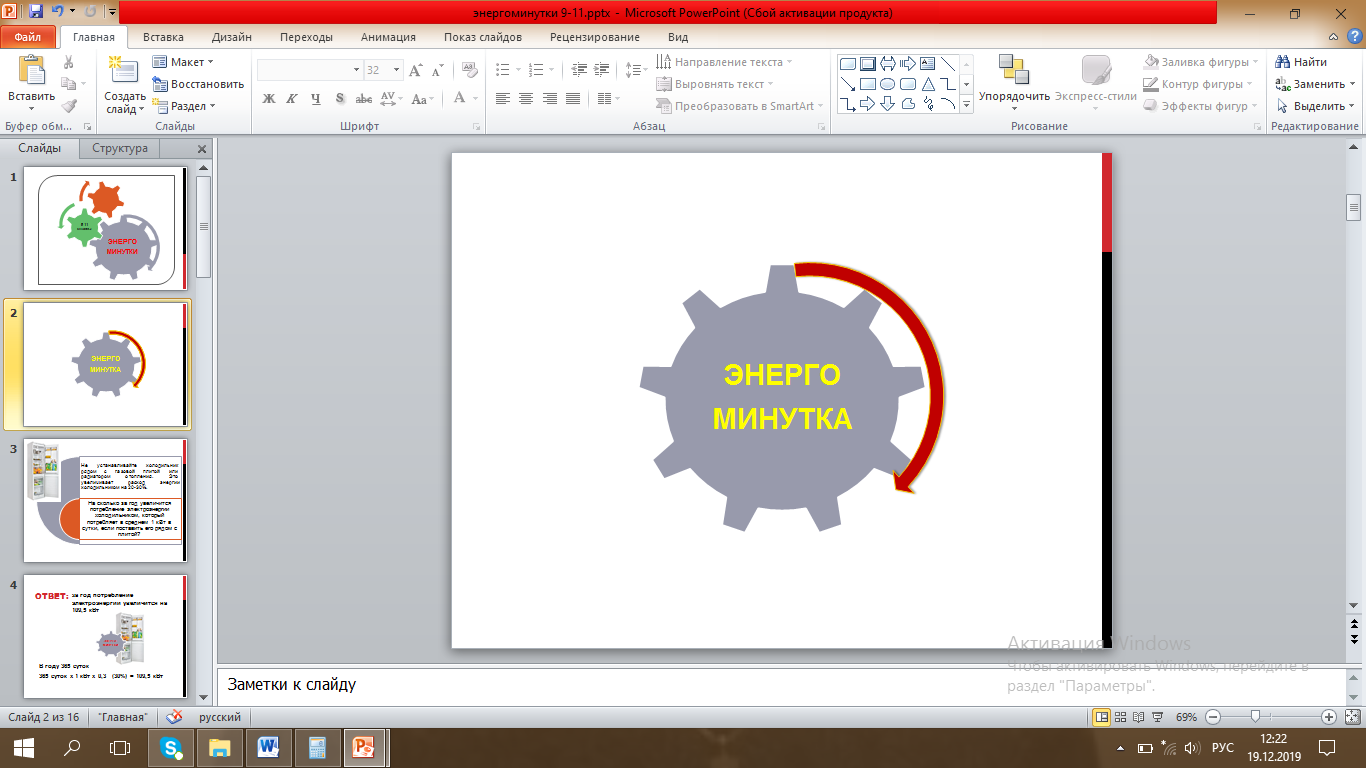 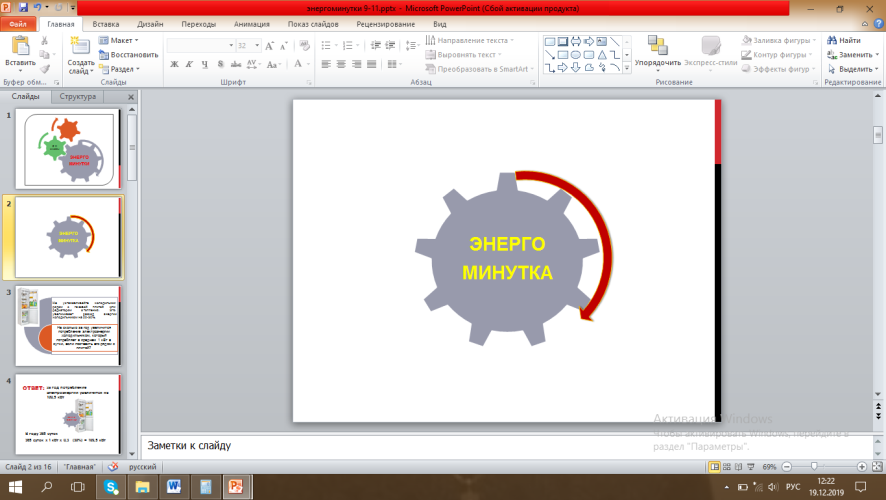 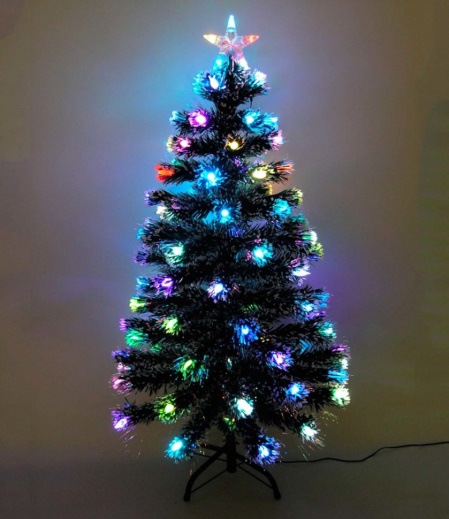 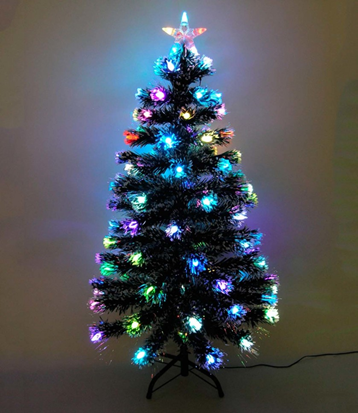 Ответ:
Гирлянда Кати из светодиодных лампочек, которые потребляют меньше электроэнергии.

В новогоднюю ночь  гирлянды будут гореть по 10 часов, а значит Катя сэкономит 
(240 Вт-100 Вт) х 10 час. = 1400 Вт электроэнергии
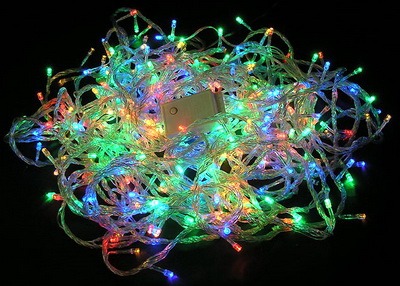